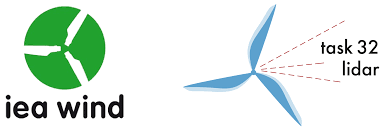 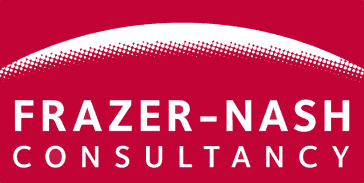 Floating Lidar Systems:
Current Technology Status and 
Requirements for Improved Maturity

J. Gottschall (Fraunhofer IWES)
B. Gribben (Frazer Nash Consultancy)
J. Hughes (ORE Catapult)
D. Stein (DNV GL)
I. Würth, O. Bischoff, D. Schlipf (University of Stuttgart)
H. Verhoef (ECN)
A. Clifton (NREL)
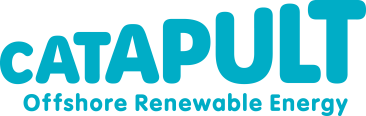 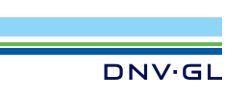 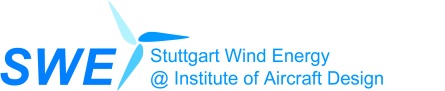 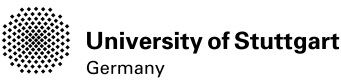 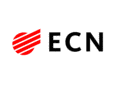 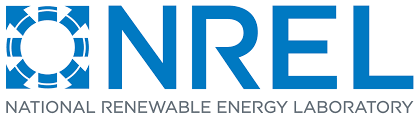 Wind Europe Summit 2016, Hamburg – 27 September 2016
Introduction I
Wind lidar technology…		onshore – accepted as (almost) standard tool

				… for wind resource assessments
				
				… power curve tests (in flat terrain)

				 cost-efficient, high data quality
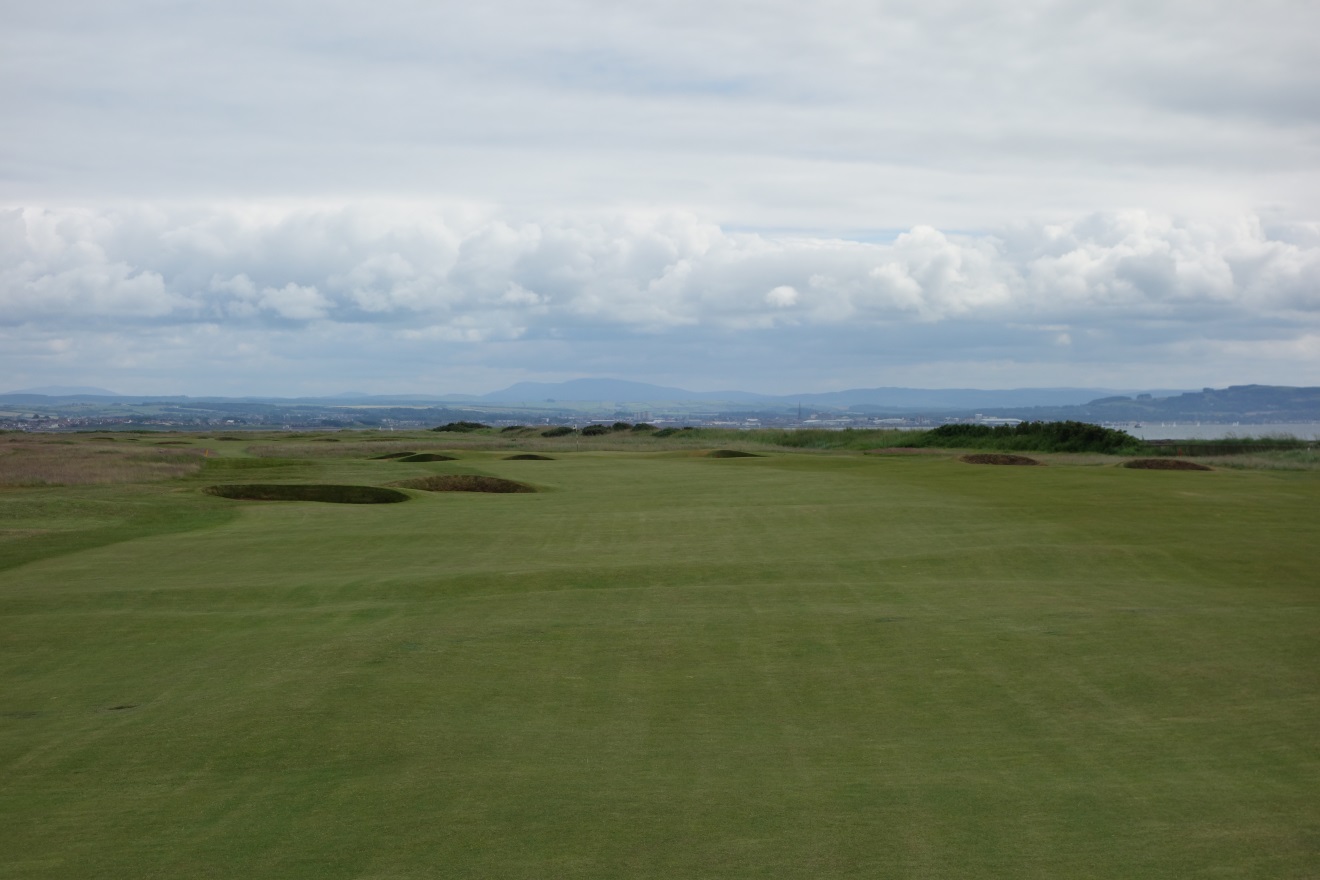 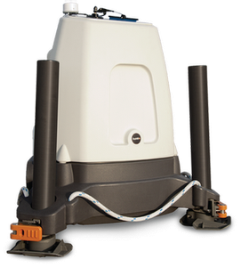 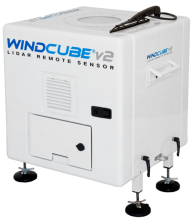 Introduction II
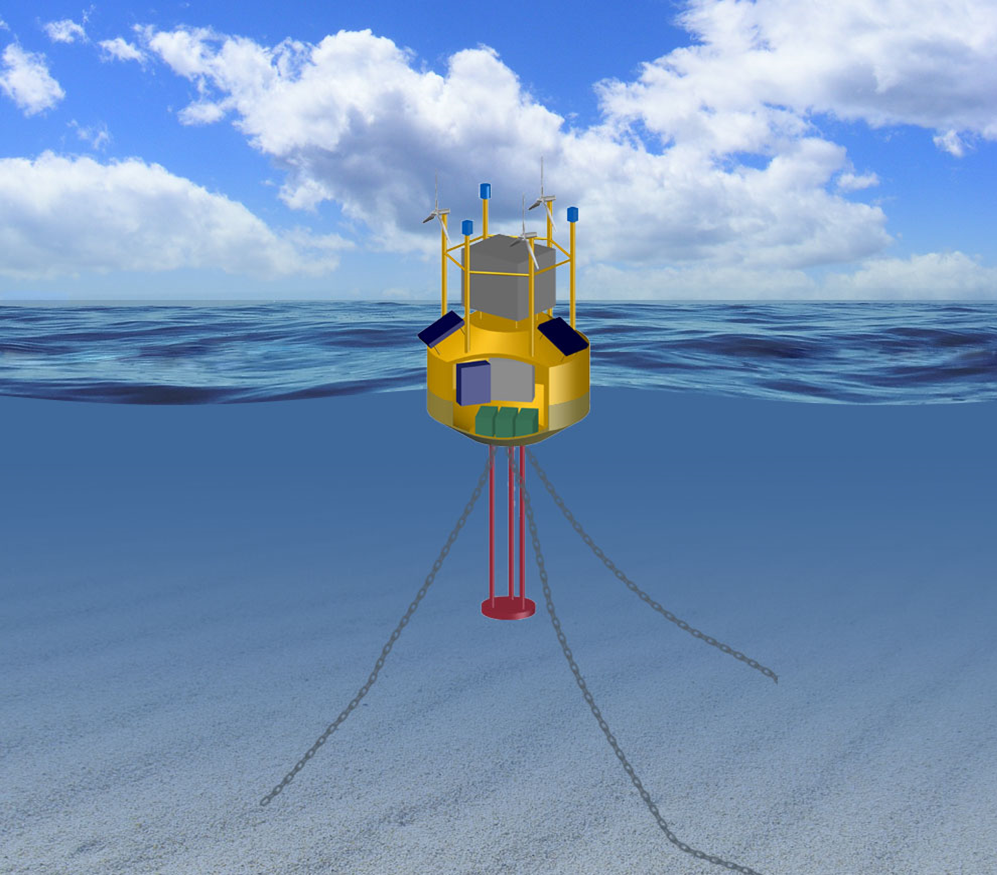 Wind lidar technology…		


offshore – even larger cost benefits (!) –

with lidar devices integrated in / on top of  

floating platforms or buoys, resp. 

( floating lidar systems)
[Speaker Notes: (1) mention the relative cost could be ~1M Euros for a FLS, more like ~50M for an offshore met mast]
Introduction III
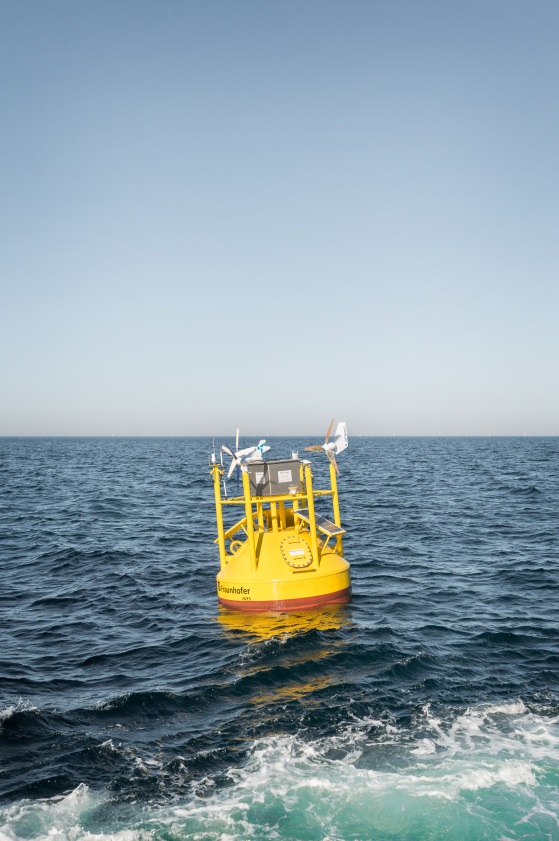 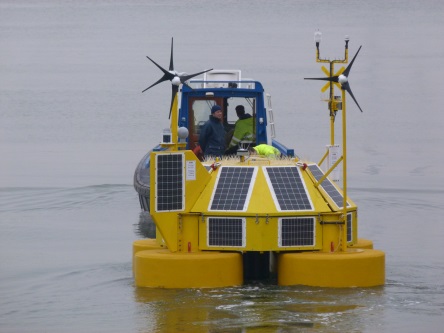 Variety of realisations / designs available today ( picture 
gallery and others)

Recommended configuration, mandatory and optional                 features?
Requirements of wind industry on systems?
Maturity of technology, and present technology gaps?

IEA Wind Task 32 activity – incl.
▪ collection of RP for the use of Floating Lidar Devices      
  (with uncertainty assessment approach)  
▪ technology review
▪ stakeholder workshop with pre-survey on maturity assessment, 
  identification of most relevant technology gaps
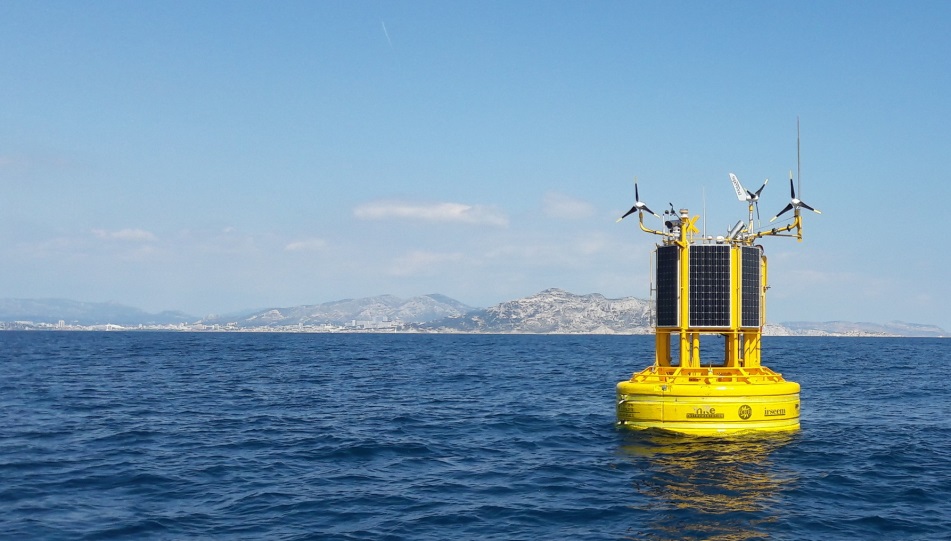 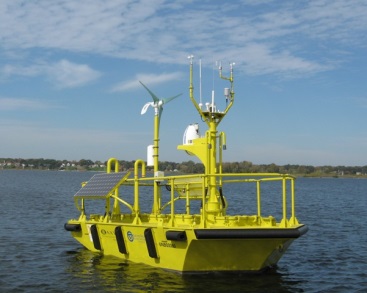 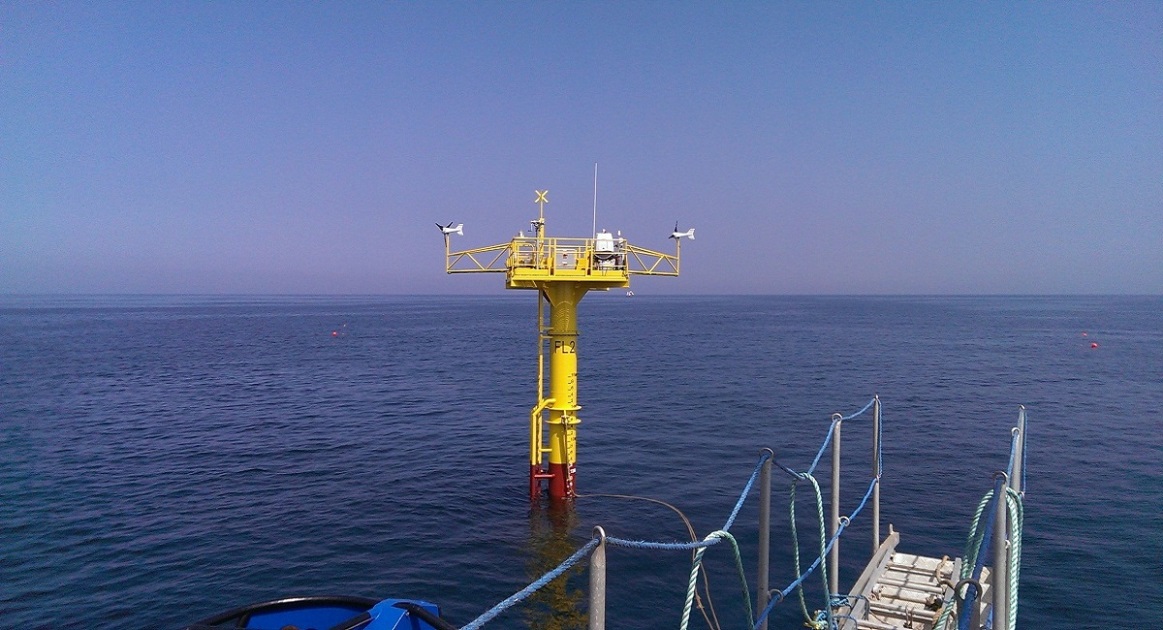 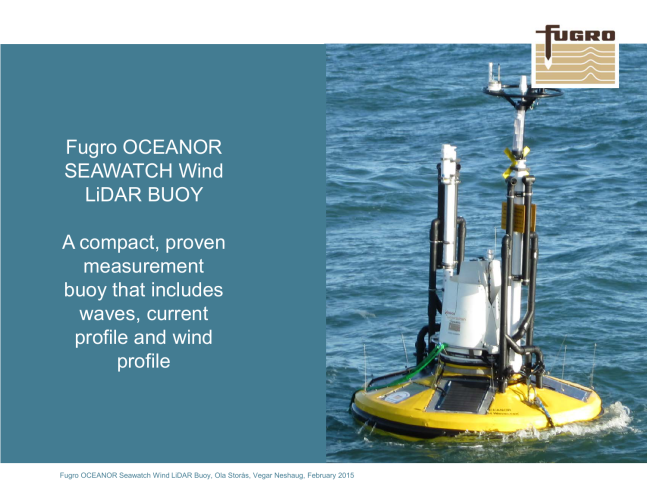 Introduction III
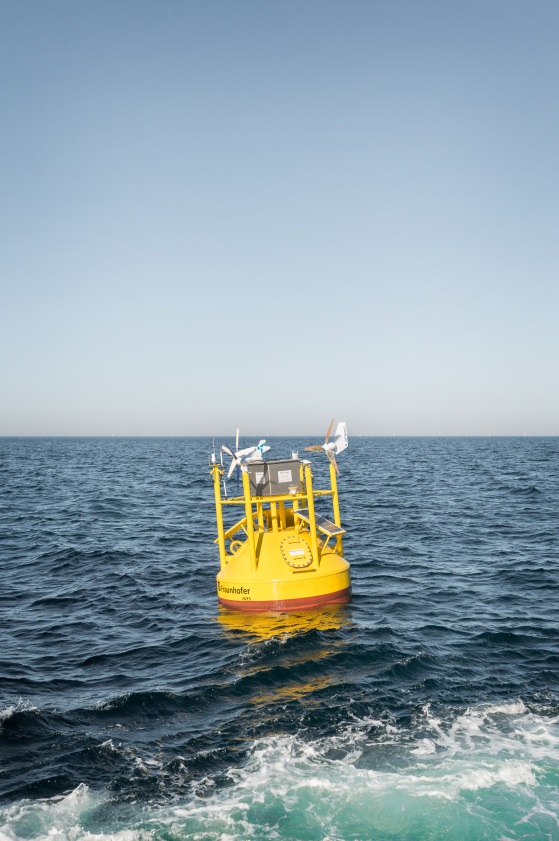 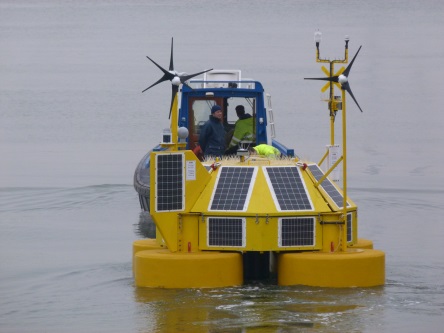 Variety of realisations / designs available today ( picture 
gallery and others)

Recommended configuration, mandatory and optional                 features?
Requirements of wind industry on systems?
Maturity of technology, and present technology gaps?

IEA Wind Task 32 activity – incl.
▪ collection of RP for the use of Floating Lidar Devices      
  (with uncertainty assessment approach)  
▪ technology review
▪ stakeholder workshop with pre-survey on maturity assessment, 
  identification of most relevant technology gaps
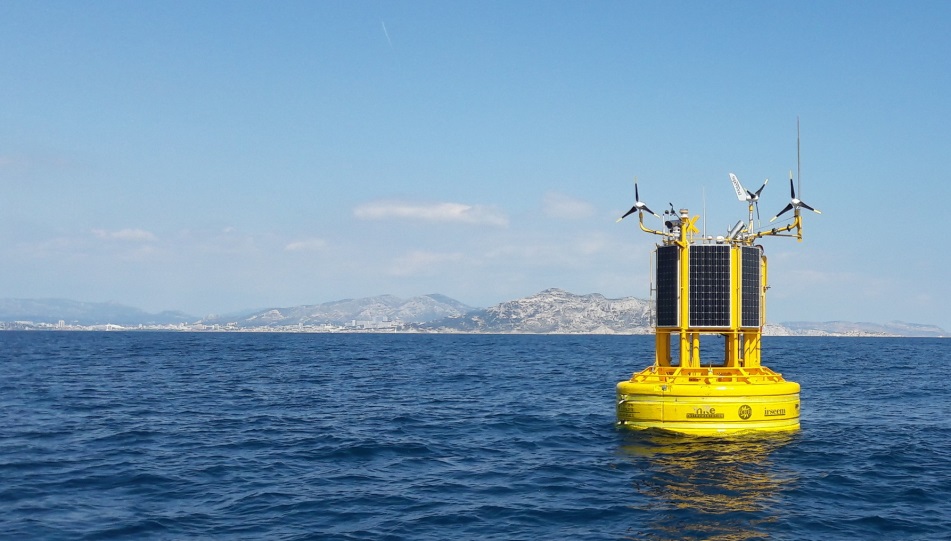 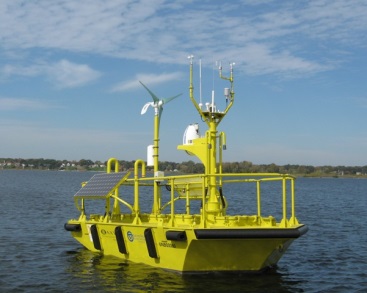 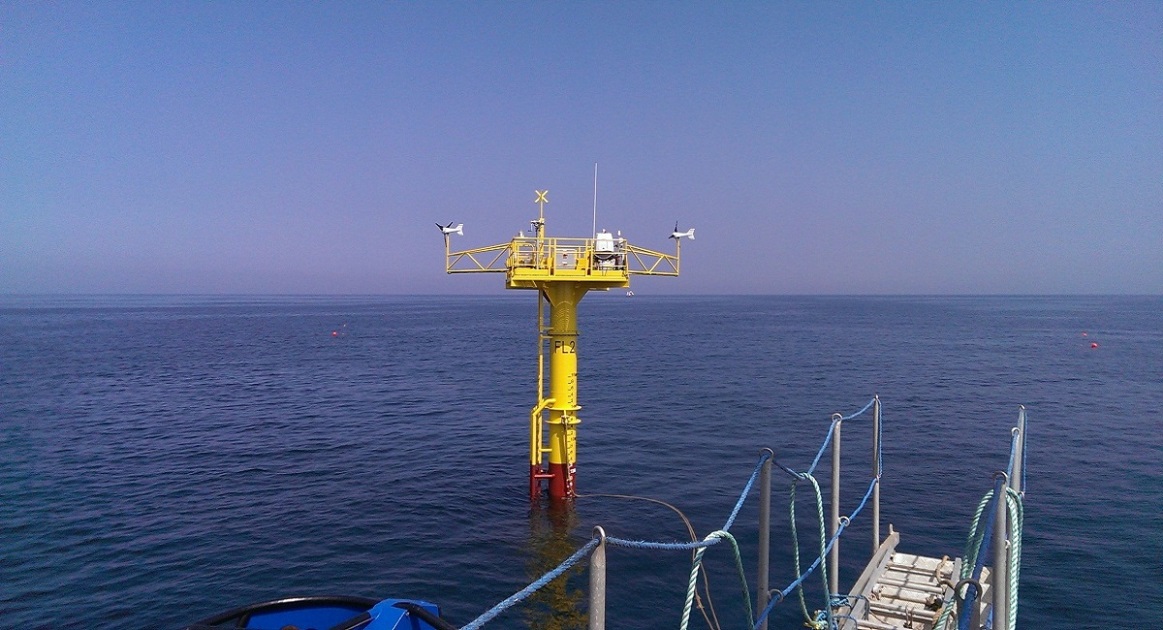 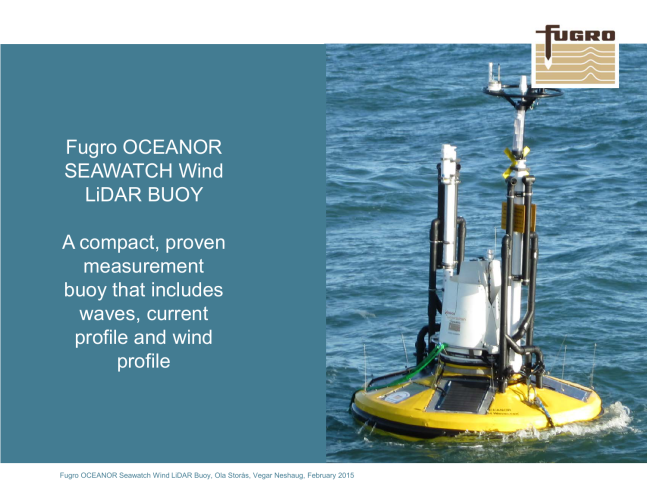 For details and outcome… our full presentation!
http://www.ieawindtask32.org/
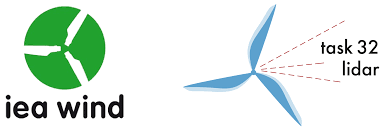 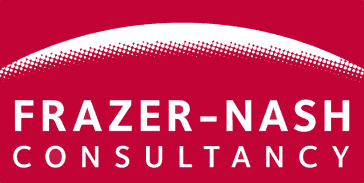 Floating Lidar Systems:
Current Technology Status and 
Requirements for Improved Maturity

J. Gottschall (Fraunhofer IWES)
B. Gribben (Frazer Nash Consultancy)
J. Hughes (ORE Catapult)
D. Stein (DNV GL)
I. Würth, O. Bischoff, D. Schlipf (University of Stuttgart)
H. Verhoef (ECN)
A. Clifton (NREL)
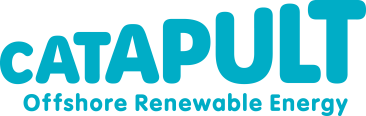 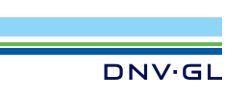 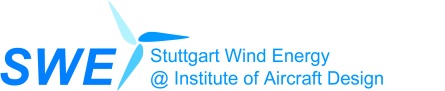 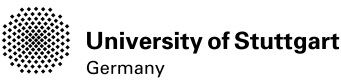 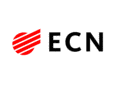 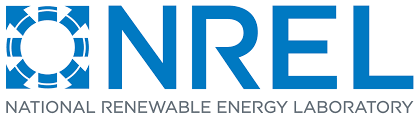 Wind Europe Summit 2016, Hamburg – 27 September 2016
Outline
Current status of floating-lidar technology
Criteria for commercial acceptance
Necessity for offshore trials
Stakeholder assessment
Identification of requirements for improved maturity
Recommended Practices (RP) for application of technology 
        … in wind resource assessment
Status update and outlook
Current status of floating-lidar technology – OWA Roadmap
Carbon Trust Offshore Wind Accelerator roadmap for the commercial acceptance of floating lidar technology (Nov. 2013) –
     proposed three stages of maturity:
     baseline – pre-commercial – commercial
     status linked to a successful (6-months) trial offshore:
     meet KPIs for system availability and data accuracy
Current status of floating-lidar technology
Carbon Trust Offshore Wind Accelerator roadmap for the commercial acceptance of floating lidar technology  (Nov. 2013) …
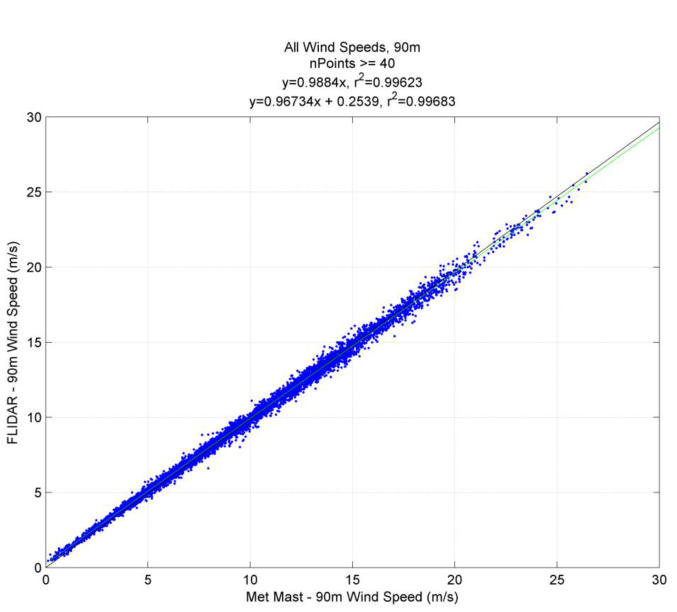 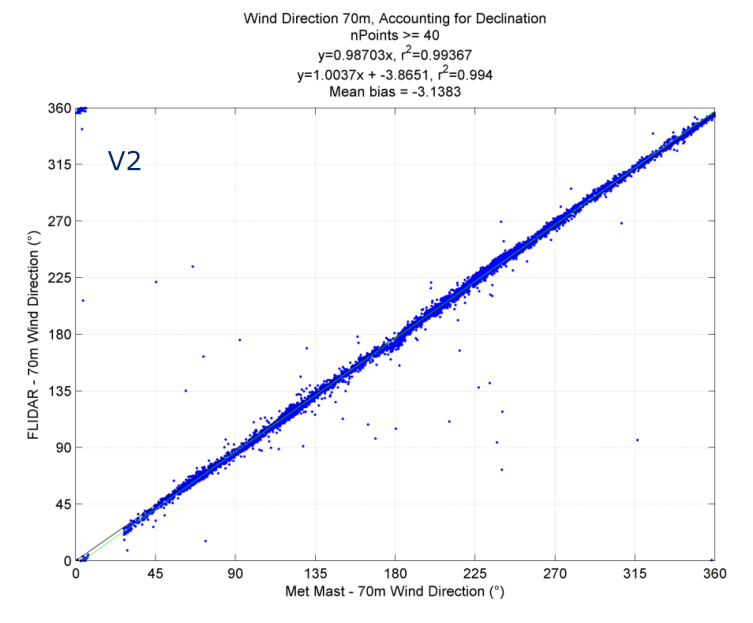 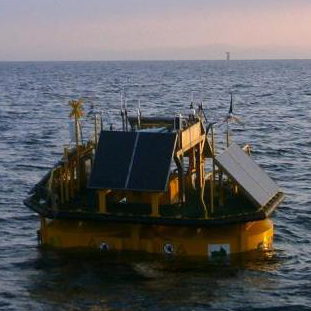 FLiDAR – as first (almost) pre-commercial floating-lidar system (FLS); 
Results of 3-months trial at Gwynt y Mor [presented at EWEA Offshore 2013] show convincing agreement with met mast in wind speed and direction
Current status of floating-lidar technology
Carbon Trust Offshore Wind Accelerator roadmap for the commercial acceptance of floating lidar technology  (Nov. 2013) …
Today about six FLS with status ‘pre-commercial‘ from different providers, a few more in the pipeline;
status ‘commercial‘ gains in importance but not yet fully defined.
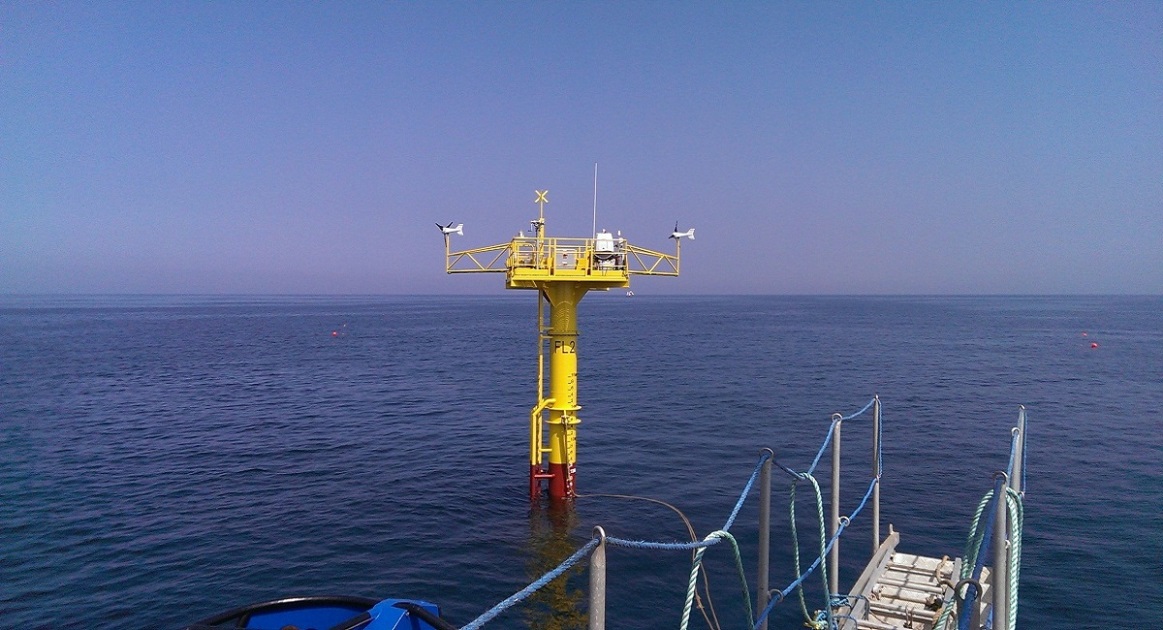 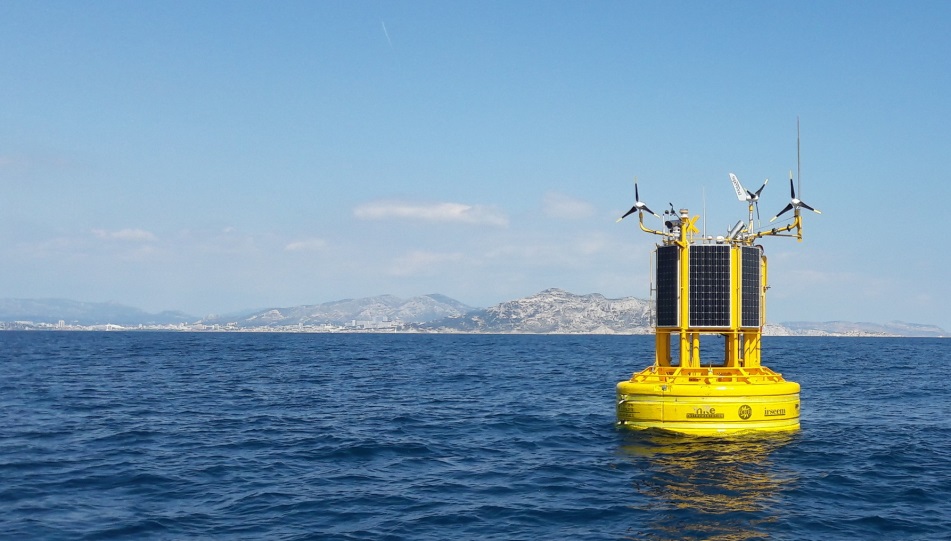 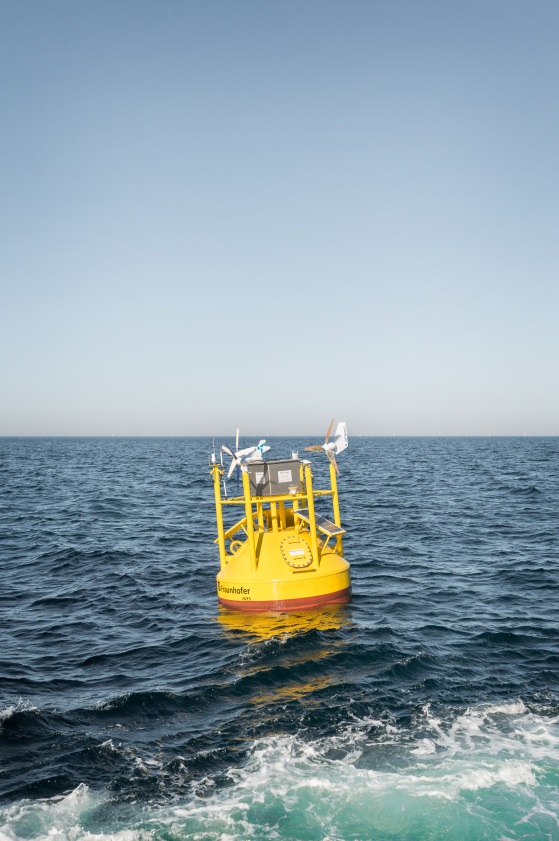 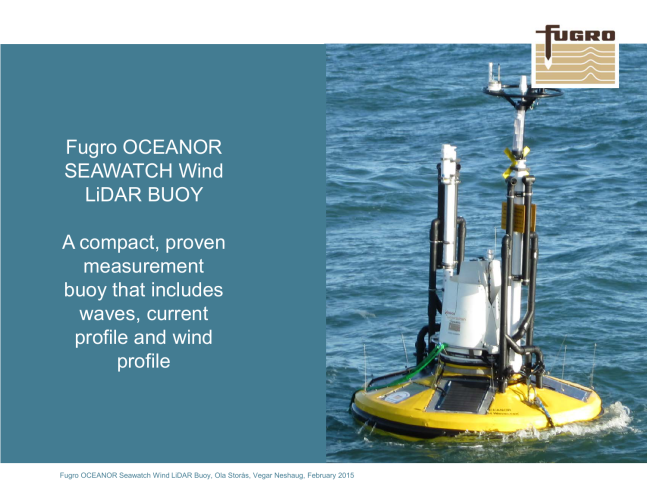 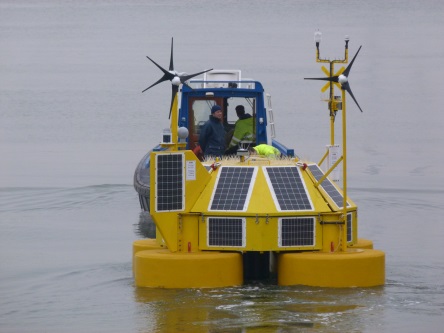 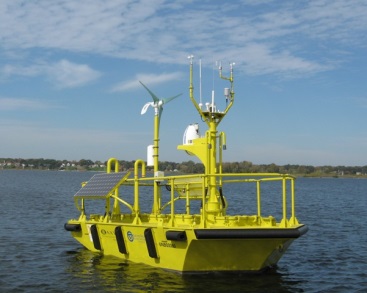 Current technology status – Assessment of stakeholder acceptance  (pre-workshop survey)
IEA Wind Task 32 Workshop on Floating Lidar System 
     (23-24 Feb. 2016 at ORE Catapult, Blyth)
pre-workshop survey answered by 18 participants (incl. OEMs, Consultants,   Project developers, Academics)
Current technology status – Assessment of stakeholder acceptance  (pre-workshop survey)
IEA Wind Task 32 Workshop on Floating Lidar System 
pre-workshop survey answered by 18 participants (incl. OEMs, Consultants,    Project developers, Academics)
How would you rate the present level of maturity (in TRL 1-9) of floating-lidar technology in general?
Answer: between TRL 4 and 9 – average 6.9
Current technology status – Assessment of stakeholder acceptance  (pre-workshop survey)
IEA Wind Task 32 Workshop on Floating Lidar System 
pre-workshop survey answered by 18 participants (incl. OEMs, Consultants,    Project developers, Academics)
How would you rate the present level of maturity (in TRL 1-9) of floating-lidar technology in general?
Answer: between TRL 4 and 9 – average 6.9
How do you judge the current acceptance (0 = not at all, 10 = fully) of FLS data to be used quantitatively for finance-relevant wind resource assessments?
Answer: between 2 and 8 – average 5.8
Current technology status – Assessment of stakeholder acceptance  (pre-workshop survey)
IEA Wind Task 32 Workshop on Floating Lidar System 
pre-workshop survey answered by 18 participants (incl. OEMs, Consultants,    Project developers, Academics)
How would you rate the present level of maturity (in TRL 1-9) of floating-lidar technology in general?
Answer: between TRL 4 and 9 – average 6.9
How do you judge the current acceptance (0 = not at all, 10 = fully) of FLS data to be used quantitatively for finance-relevant wind resource assessments?
Answer: between 2 and 8 – average 5.8
How long will it take for the technology to reach full commercial acceptance?
Answer: 4 out of 18 ‘already reached‘, others between 2 and 10 years
Current technology status – Assessment of stakeholder acceptance  (pre-workshop survey)
IEA Wind Task 32 Workshop on Floating Lidar System 
pre-workshop survey answered by 18 participants (incl. OEMs, Consultants,    Project developers, Academics)
… also asked for ‘most relevant technology gaps’ 
(gap is defined as an issue that needs to be resolved in order to increase the technology’s maturity)
Current technology status – Identification of technology gaps  (workshop)
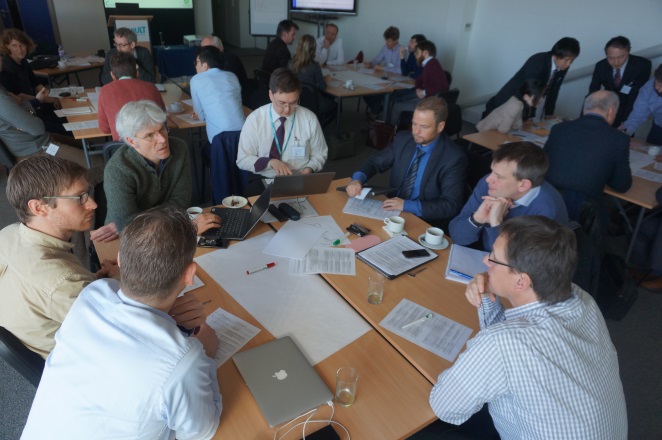 IEA Wind Task 32 Workshop on Floating Lidar System 

Outcome of workshop:
(gaps  requirements)
Gap 1: well defined uncertainty framework for FLS wind speed measurements
Gap 2: increase of investors‘ confidence (with appropriate further stakeholder activities)
Gap 3: re-defined validation framework (scope, reference, possibly adjusted to use case)
Gap 4: alternative approaches for validation (?)
Gap 5: Turbulence Intensity (TI) measurements from FLS (transfer of existing knowledge 	from Lidar TI data, and further work)
Requirement for improved maturity –Example ‘uncertainty framework‘
‘Roadmaps‘ for gaps/requirements as result from group work
e.g. for Gap 1 – ‘uncertainty framework‘:
IEA Wind Task 32 Workshop on Floating Lidar System
Q1 2017: 
Step-by-step framework
Recommended Practices for application of technology
IEA Wind Annex 32 Work Package 1.5
State-of-the-Art Report: Recommended Practices for Floating Lidar Systems
Issue 1.0, Feb. 2016
+ update of document with additional content
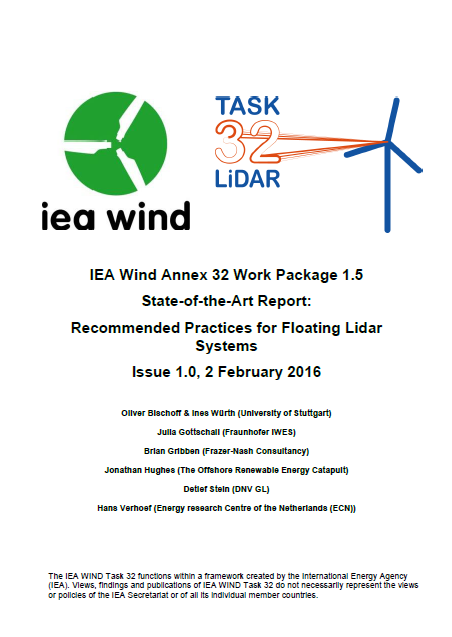 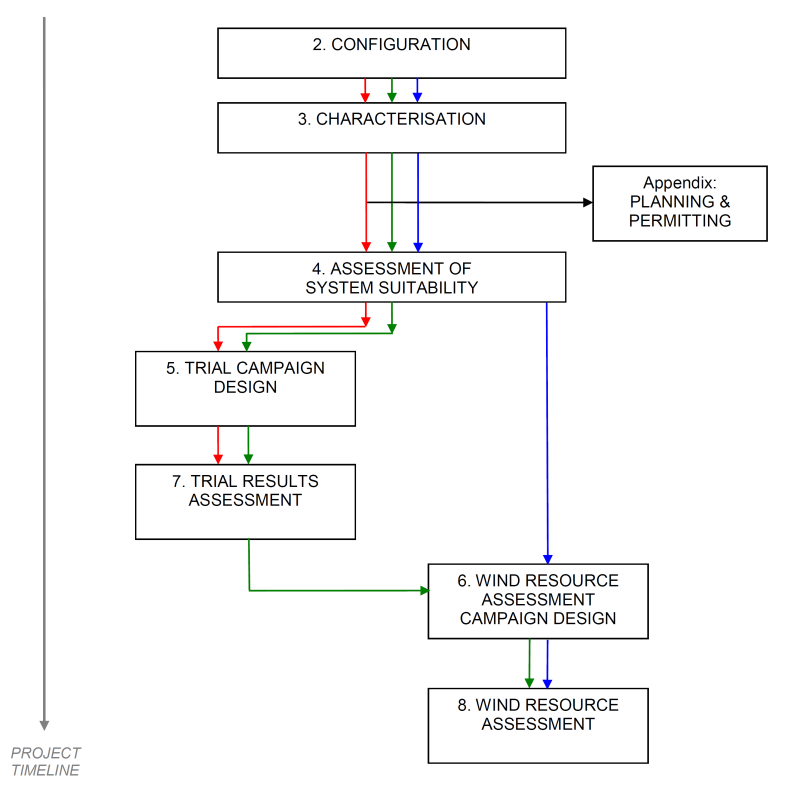 (available online – http://www.ieawindtask32.org/download/task32documents/)
in total 120 RPs 
and a number of notes, 
all with focus on performing wind resource assessment with FLS
Technology update and outlook
First commercial wind resource assessments based on FLS reported
Market of FLS providers still diverse (different buoy designs, integrated lidar technology etc.) – IEA Wind RPs set minimum standard but do not limit diversity
After general performance has been validated for most systems, uncertainty of measurements requires more consideration. (Do we need refined KPIs for ‘commercial’ status?)
Technology update and outlook
First commercial wind resource assessments based on FLS reported
Market of FLS providers still diverse (different buoy designs, integrated lidar technology etc.) – IEA Wind RPs set minimum standard but do not limit diversity
After general performance has been validated for most systems, uncertainty of measurements requires more consideration. (Do we need refined KPIs for ‘commercial’ status?)
FLS for further application (beyond wind resource assessment)…
Assessment of turbine performance (incl. loads) – use of TI data from FLS (?)
Power curve tests – higher demand on uncertainties and their estimation (?)
Summary / Conclusions
Objectives of this presentation have been to…
give an overview of the current status of floating lidar technology
elaborate on what is needed for the technology to reach full maturity  (in terms of acceptance by industry and future applications in commercial projects, resp.)
present activities on floating lidar within IEA Wind Task 32
Summary / Conclusions
http://www.ieawindtask32.org/meetings/workshops/
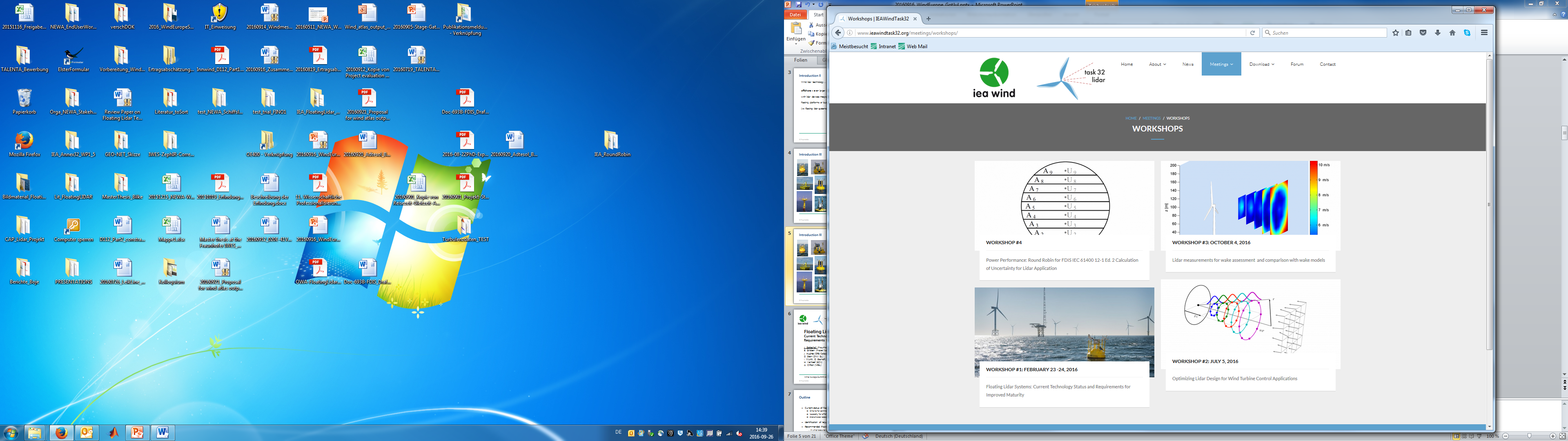 Objectives of this presentation have been to…
give an overview of the current status of floating lidar technology;
Elaborate on what is needed for the technology to reach full maturity (in terms of acceptance by industry and future applications in commercial projects, resp.)
Present activities on floating lidar within IEA Wind Task 32
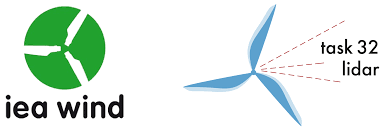 Thank you for your attention.
julia.gottschall@iwes.fraunhofer.de
AcknowledgementsFraunhofer IWES is funded by the:
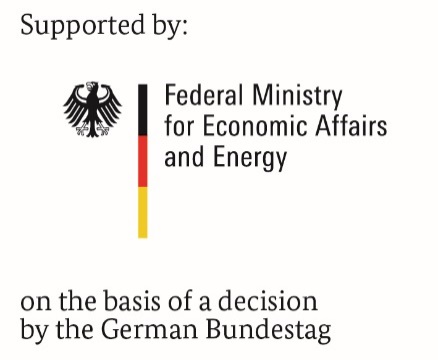 Federal Republic of Germany
Federal Ministry for Economic Affairs and Energy

Federal Ministry of Education and Research
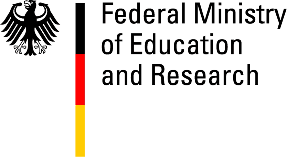 European Regional Development Fund (ERDF):
  Federal State of Bremen
Senator of Civil Engineering, Environment and Transportation 
Senator of Economy, Labor and Ports
Senator of Science, Health and Consumer Protection 
Bremerhavener Gesellschaft für Investitions-Förderung und Stadtentwicklung GmbH

Federal State of Lower Saxony
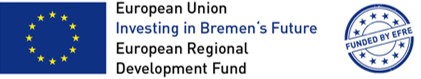 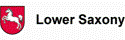